Turning history on its head
Massive evidence of a global flood
What does it all mean?
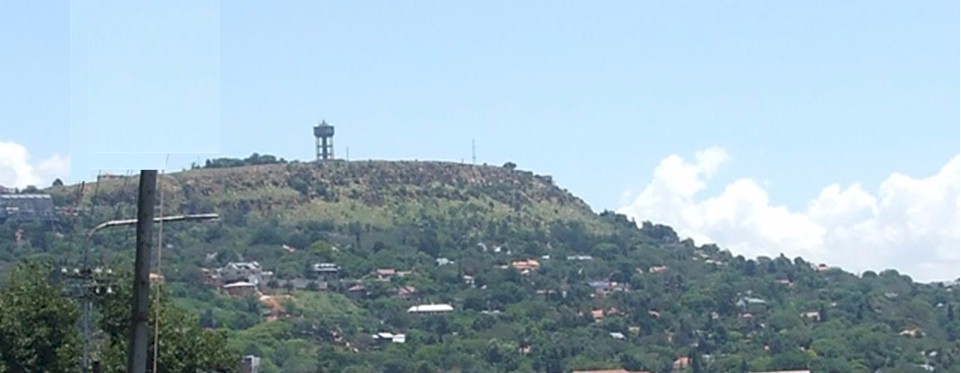 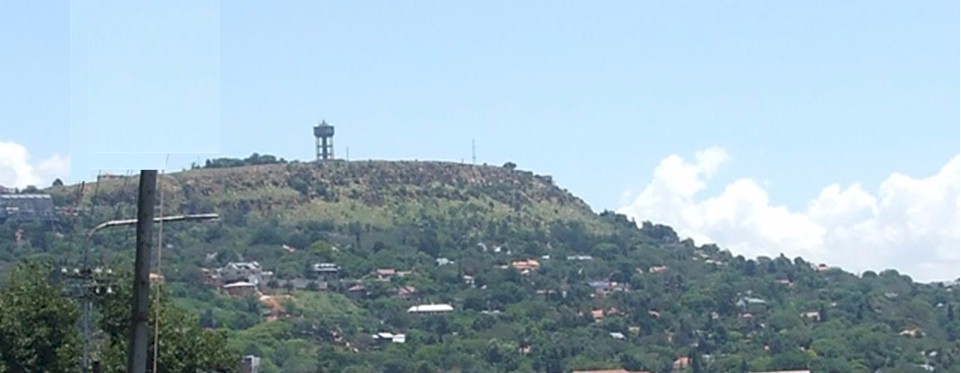 Part 6 – Incised Valley’s
End Time Issue Ministries
Dr James A Robertson PrEng
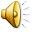 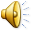 [Speaker Notes: A view of the valleys from Northcliff?

And the theme photo of Northcliff – just showing where the incision has taken place

Valley at Craighall or another valley?

Valley at Swartruggens with cliffs and vertical incision?]
What the remaining surface of the dome actually evidences
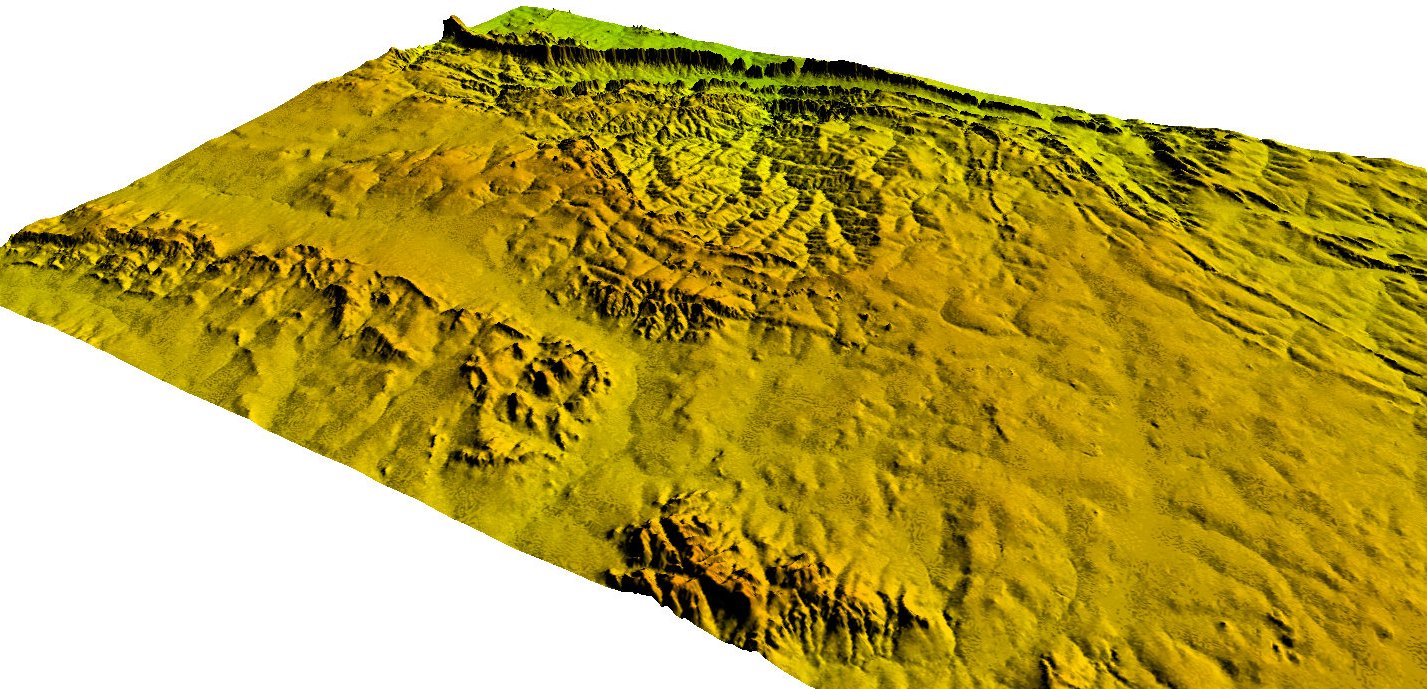 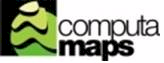 Dome
Digital Terrain Model
Courtesy of Paul Wilson
Sales Manager of ComputaMaps
Tel: +27 21 700 8140 (8145 direct line)
Fax: +27 21 701 9520
Skype ID: computamaps-rsa
email: pwilson@computamaps.com
Website: http://www.computamaps.com
Private Bag X20, Constantia, 7848, South Africa
Notice how the ground has been removed between the high points
[Speaker Notes: View from Northcliff or somewhere else where the incision is particularly noticeable and clear

View from within a valley, on the road somewhere, maybe near Fritz?]
What the remaining surface of the dome actually evidencesNear Allandale
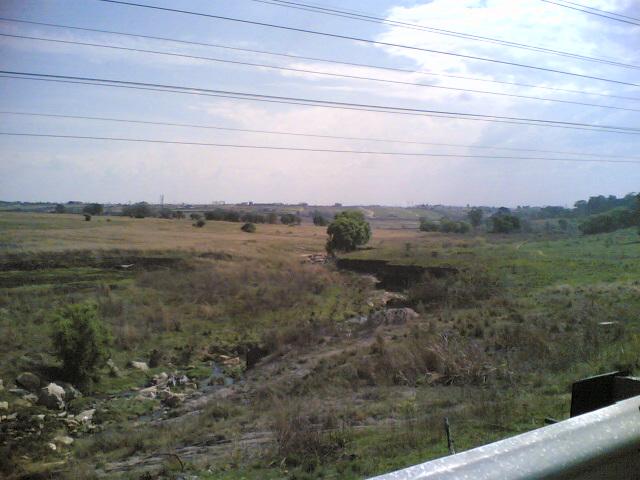 Small stream

Wide flat valley

Stream does not have erosive capacity to cut this valley

Rough rocks in stream bed
[Speaker Notes: View from Northcliff or somewhere else where the incision is particularly noticeable and clear

View from within a valley, on the road somewhere, maybe near Fritz?]
What the remaining surface of the dome actually evidencesCraighall
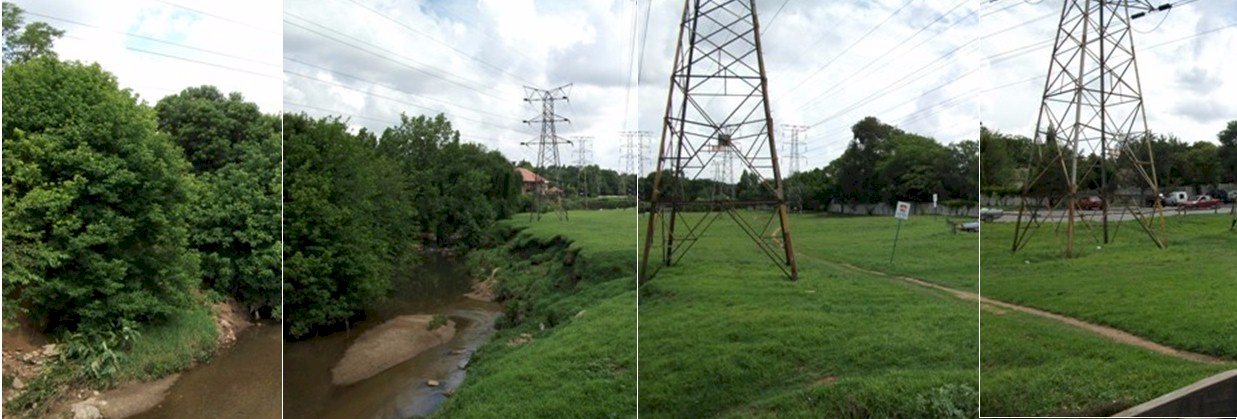 Small stream

Wide flat valley

Stream does not have erosive capacity to cut this valley

Rough rocks in stream bed
[Speaker Notes: View from Northcliff or somewhere else where the incision is particularly noticeable and clear

View from within a valley, on the road somewhere, maybe near Fritz?]
Little streams with flat valleys
The streams could never erode valleys like these, the erosive capacity is far too low, even in flood

Would produce narrow valleys

Not even able to erode
     the granite rocks in the
     bottom of the stream
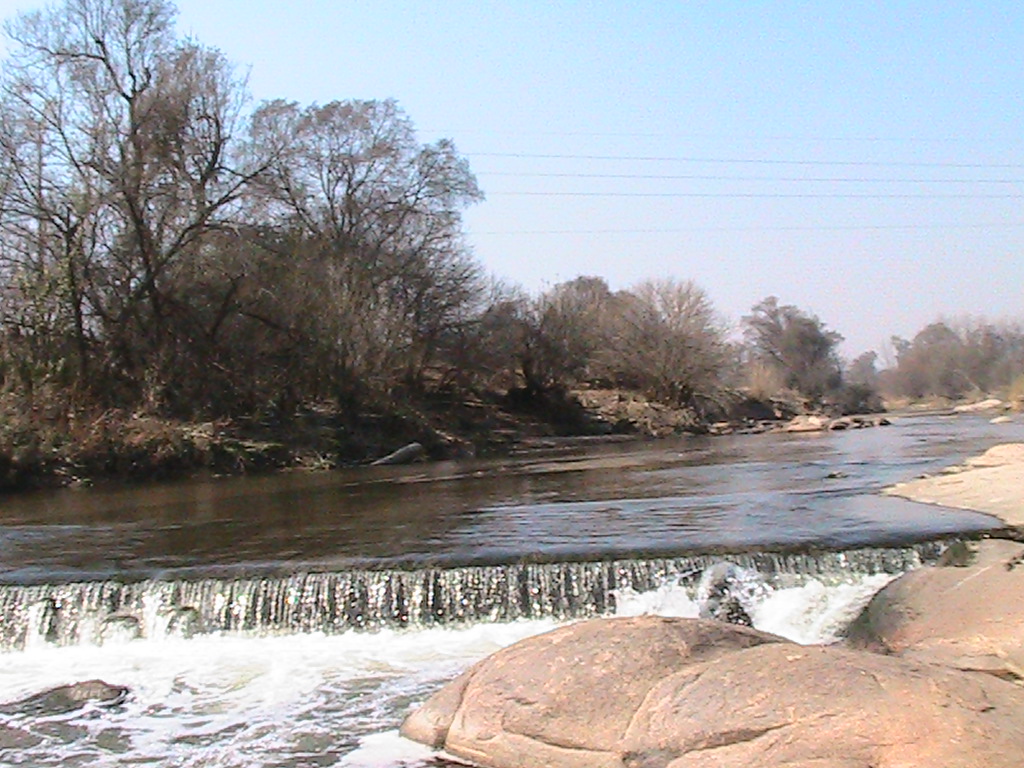 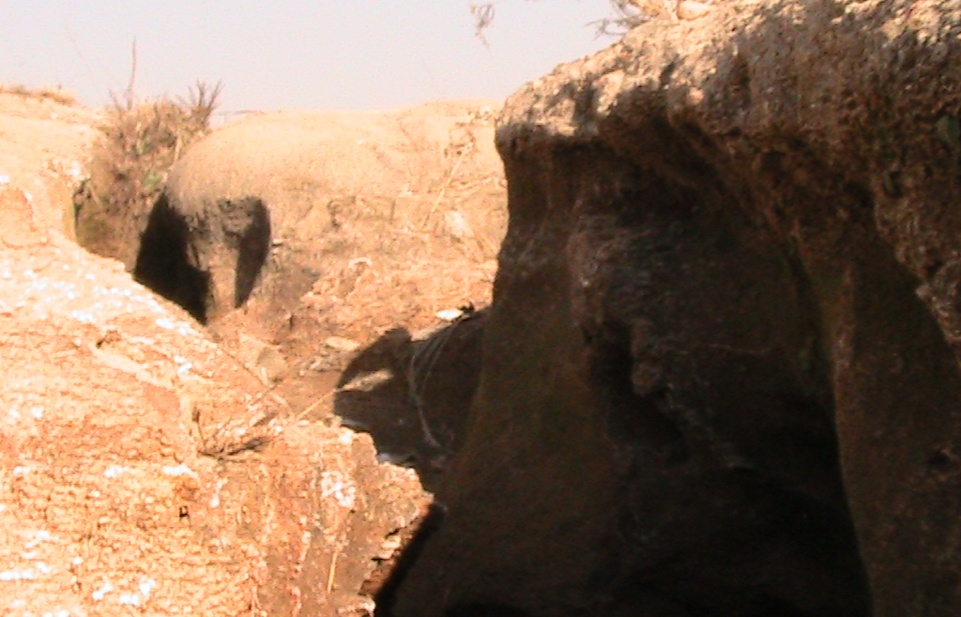 [Speaker Notes: Craighall, Fritz]
Gentle rain does NOTHING it is all about high velocity water
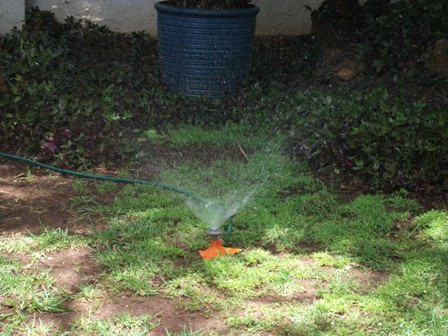 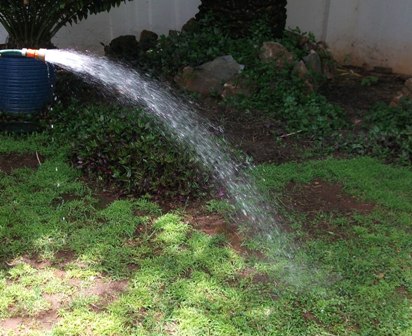 Low velocity water nurtures plants it does NOT erode however long it flows

Even if it flows for millions of years
[Speaker Notes: Garden sprinkler

Hose at different pressures

May need to shoot a new bit of video for hose scouring away material

Velocity versus bed load from paper from web]
Gentle rain does NOTHING it is all about high velocity water
[Speaker Notes: Garden sprinkler

Hose at different pressures

May need to shoot a new bit of video for hose scouring away material

Velocity versus bed load from paper from web]
Gentle rain does NOTHING it is all about high velocity water
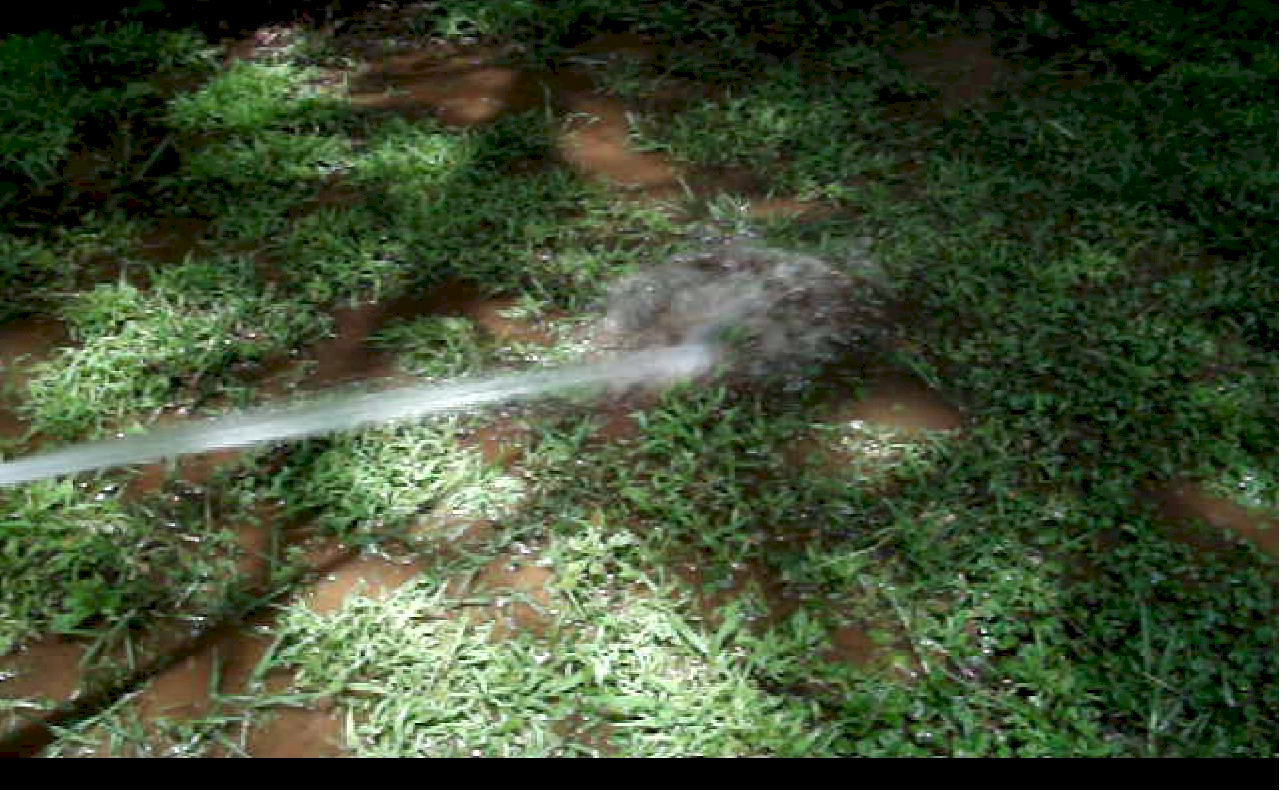 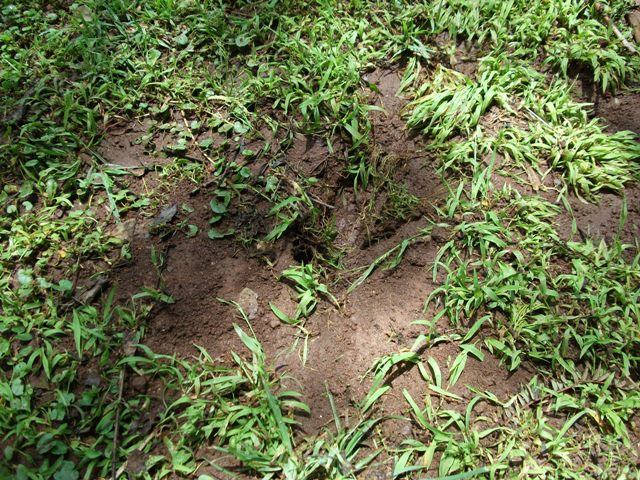 [Speaker Notes: Garden sprinkler

Hose at different pressures

May need to shoot a new bit of video for hose scouring away material

Velocity versus bed load from paper from web]
Gentle rain does NOTHING it is all about high velocity water
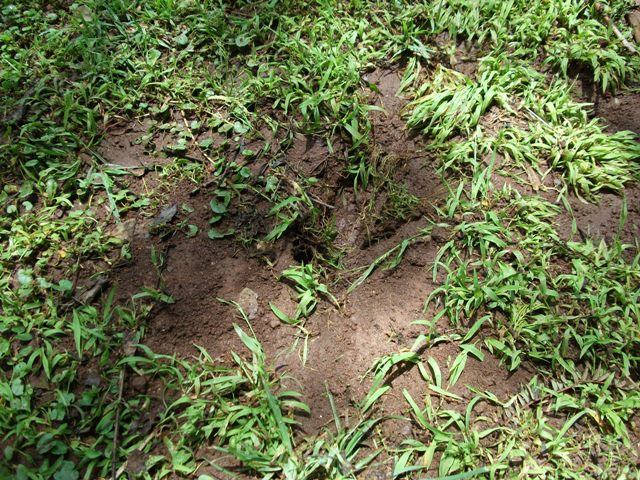 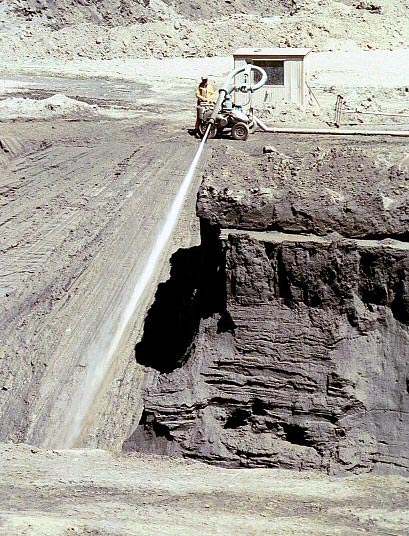 High velocity water erodes rapidly and continues eroding until there is nothing left to erode
[Speaker Notes: Garden sprinkler

Hose at different pressures

May need to shoot a new bit of video for hose scouring away material

Velocity versus bed load from paper from web]
Plucked cliff faces
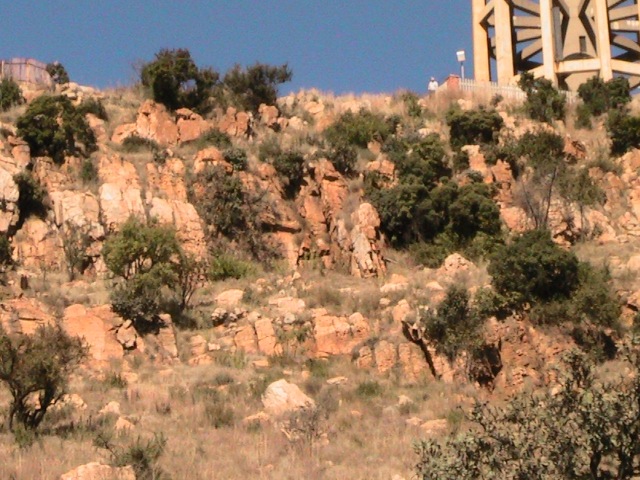 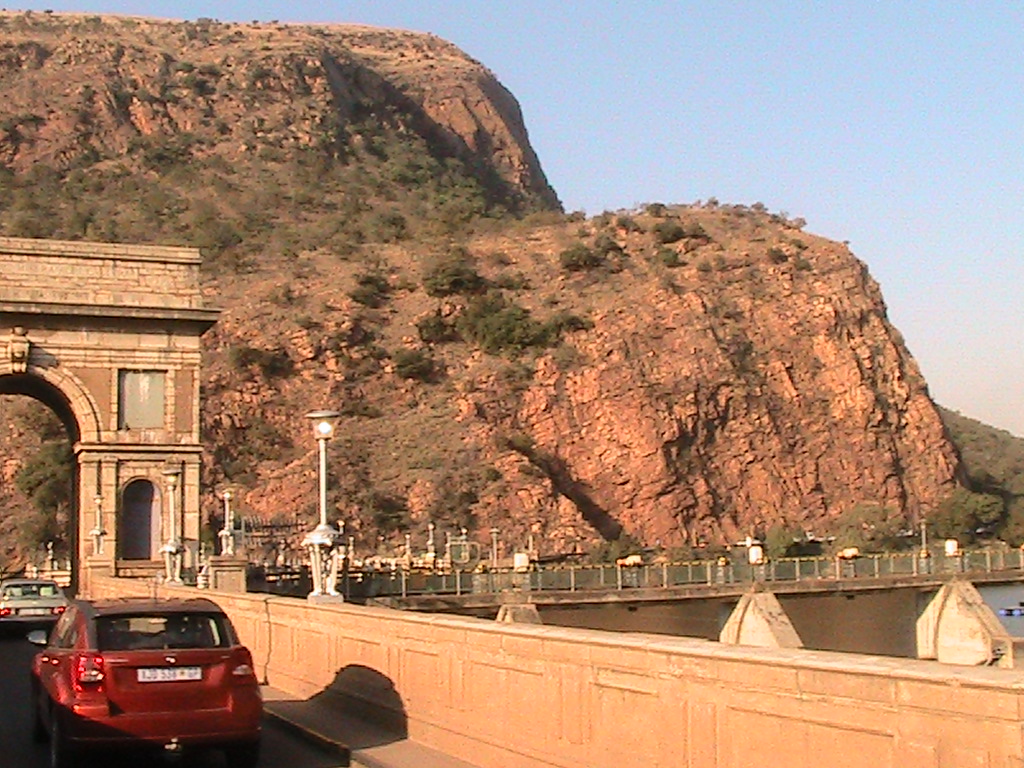 Northcliff
Hartebeespoort (Magaliesberg)
Rocks have been plucked out of sheer cliff faces
[Speaker Notes: Various cliff faces and hill tops – large boulders standing free, how did they get left behind, where has the material around them gone
Top of Table Mountain

Clean, sharp edges]
Plucked hill tops
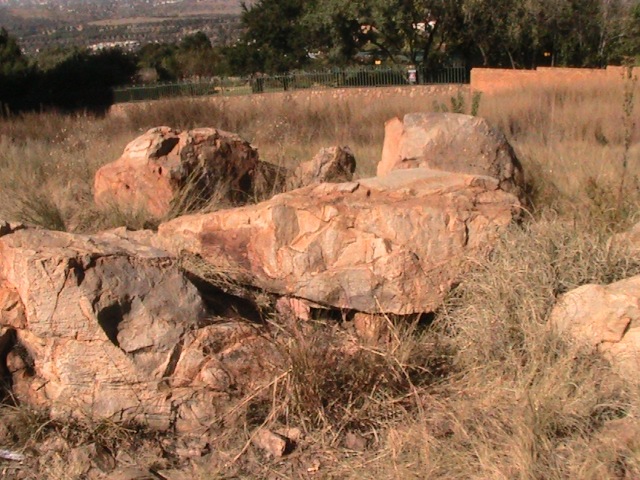 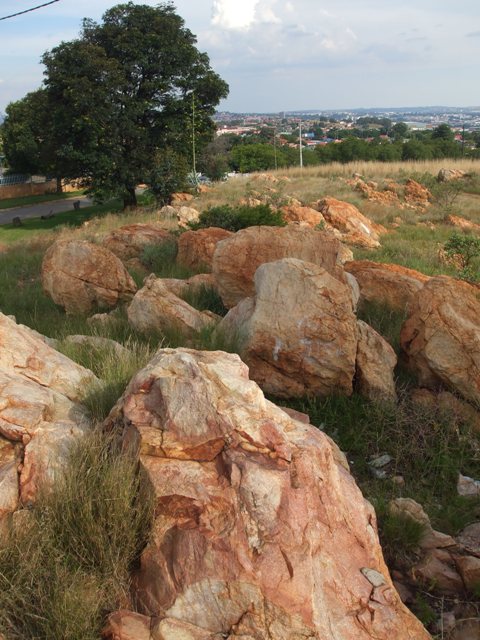 Northcliff
Large rocks plucked out of the TOPS of hills

NOT gentle erosion by rain

Boiling water with massive tsunamis?
Gordon Road
[Speaker Notes: Various cliff faces and hill tops – large boulders standing free, how did they get left behind, where has the material around them gone
Top of Table Mountain

Clean, sharp edges]
Plucked cliff faces and hill topsAll over the world
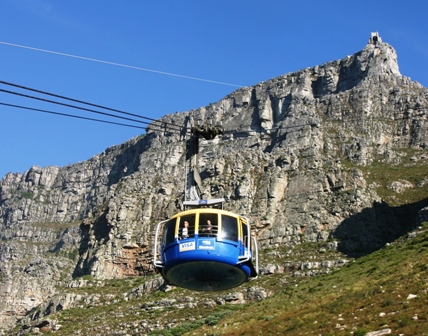 Table mountain

Cliff

Top
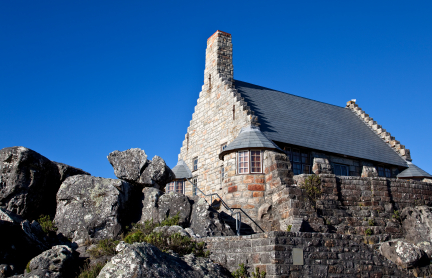 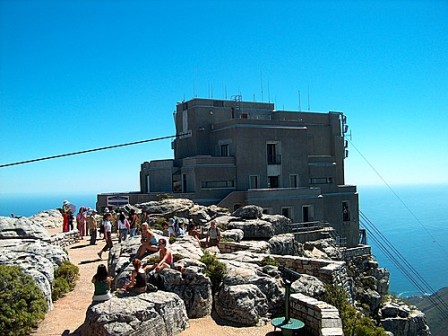 [Speaker Notes: Various cliff faces and hill tops – large boulders standing free, how did they get left behind, where has the material around them gone
Top of Table Mountain

Clean, sharp edges]
Where has all the rock gone?300 m drop in 3,000 m at Northcliff
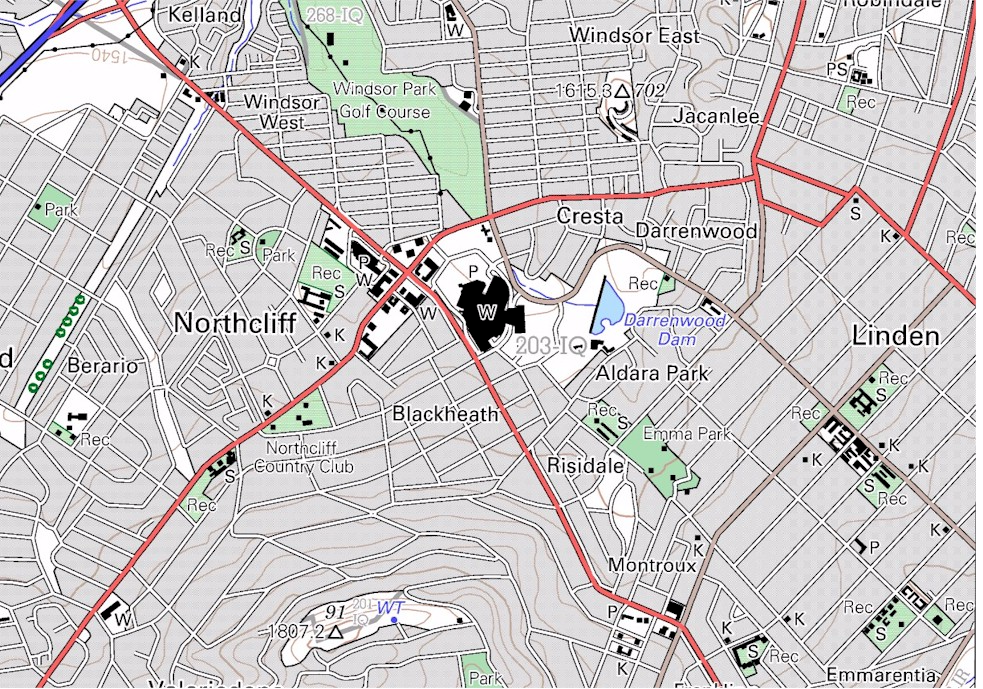 1500
1540
300 m vertical over 3,000 meters
Northcliff 1807
[Speaker Notes: Flash back to cut out from Northcliff, rough estimate of volume say 50km radius, 100 m deep gives approximately 2,000 km squared and nearly 200 cubic kilometers of material, that is 200,000,000,000 cubic meters of material that has disappeared down hill potentially first stop Eastern Limpopo and possibly the Mozambique Channel – find a suitable map – atlas?

Bigger problem with the Drakensberg whether eastern Mapumalanga and Limpopo or Kwa Zulu Natal and also with Table Mountain and, and, and]
Where has all the rock gone?
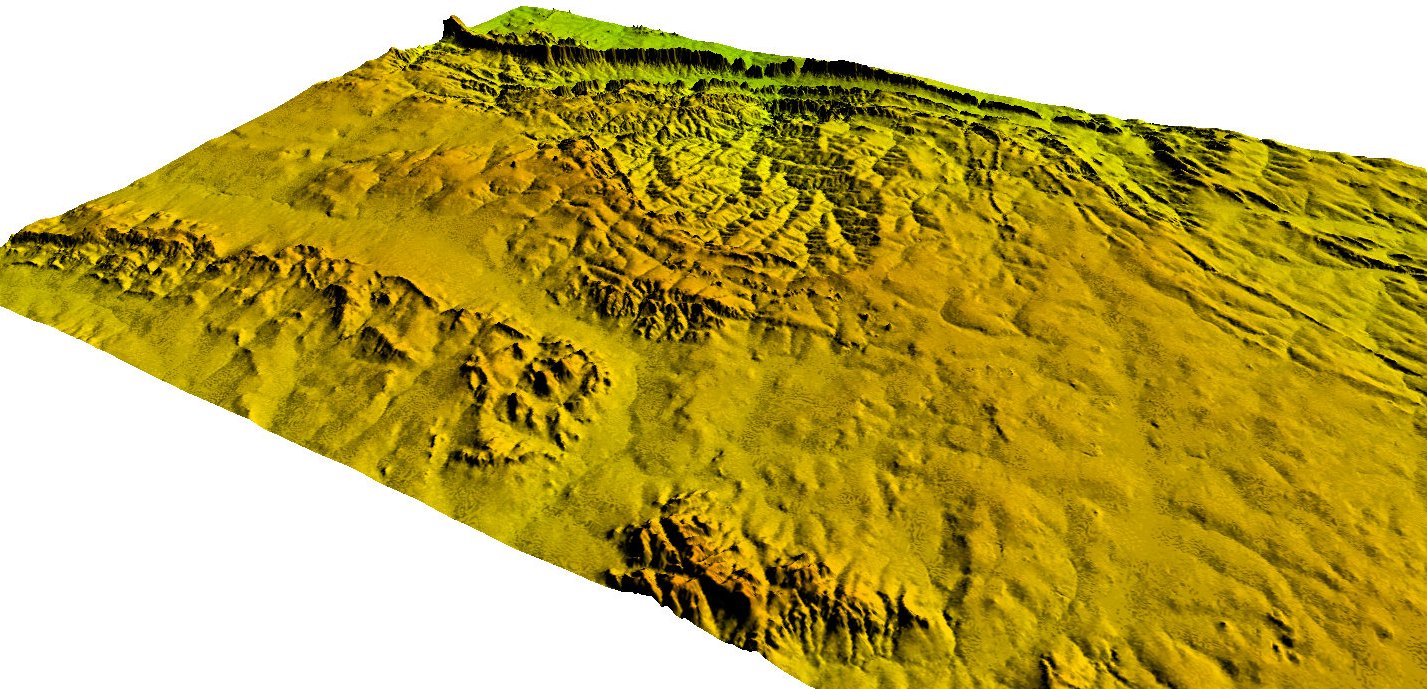 Over the Halfway House Granite Dome about
     600 cubic kilometers of rock and earth have been
      removed (600 thousand million cubic meters)

The river flow is downhill all the way to the low ground of Limpopo province, about 1,000 kilometers

This material was all removed through the Hartebeespoort gorge

Massive high velocity water flows are the only possible mechanical explanation
[Speaker Notes: Flash back to cut out from Northcliff, rough estimate of volume say 50km radius, 100 m deep gives approximately 2,000 km squared and nearly 200 cubic kilometers of material, that is 200,000,000,000 cubic meters of material that has disappeared down hill potentially first stop Eastern Limpopo and possibly the Mozambique Channel – find a suitable map – atlas?

Bigger problem with the Drakensberg whether eastern Mapumalanga and Limpopo or Kwa Zulu Natal and also with Table Mountain and, and, and]
Where has all the rock gone?
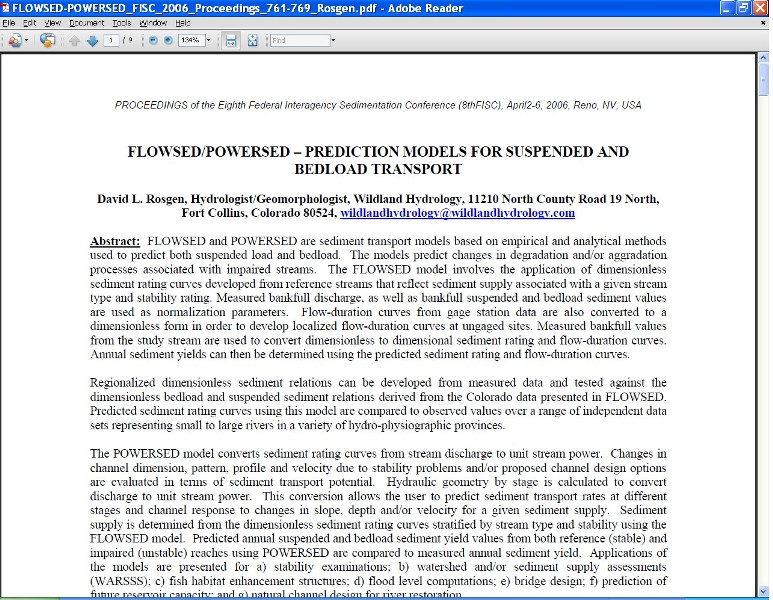 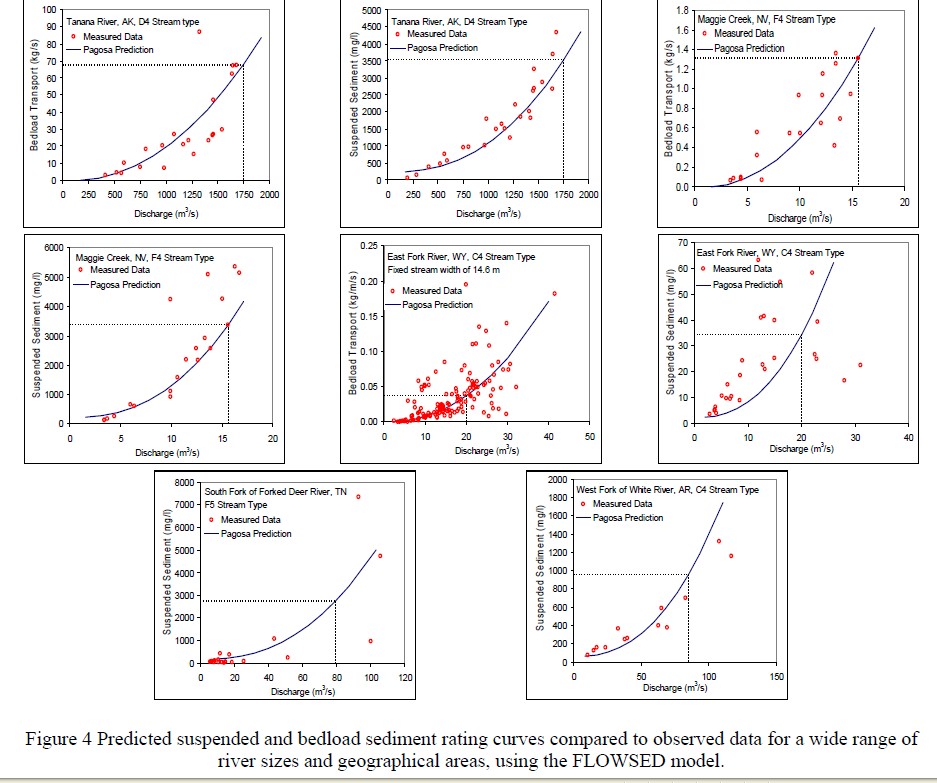 Suspended river load

River bed load

Increase exponentially with velocity

What happens at extremely high flood velocities beyond anything we have ever experienced?
[Speaker Notes: Flash back to cut out from Northcliff, rough estimate of volume say 50km radius, 100 m deep gives approximately 2,000 km squared and nearly 200 cubic kilometers of material, that is 200,000,000,000 cubic meters of material that has disappeared down hill potentially first stop Eastern Limpopo and possibly the Mozambique Channel – find a suitable map – atlas?

Bigger problem with the Drakensberg whether eastern Mapumalanga and Limpopo or Kwa Zulu Natal and also with Table Mountain and, and, and]
Where has all the rock gone?
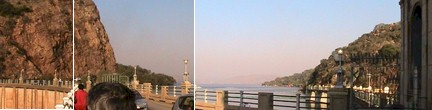 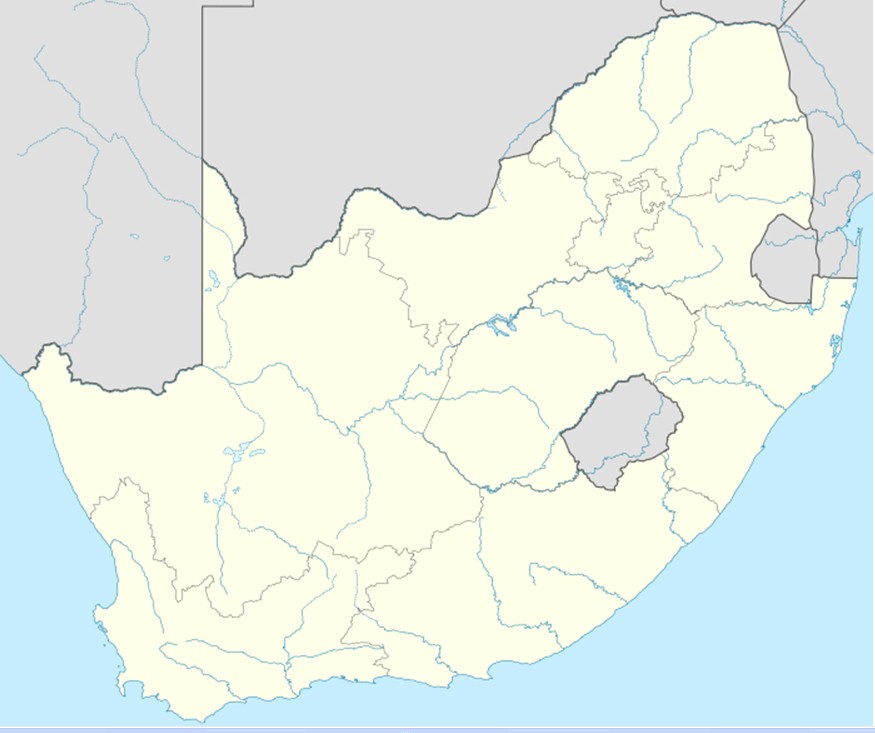 River flow

All this distance

All through this one gorge
[Speaker Notes: Flash back to cut out from Northcliff, rough estimate of volume say 50km radius, 100 m deep gives approximately 2,000 km squared and nearly 200 cubic kilometers of material, that is 200,000,000,000 cubic meters of material that has disappeared down hill potentially first stop Eastern Limpopo and possibly the Mozambique Channel – find a suitable map – atlas?

Bigger problem with the Drakensberg whether eastern Mapumalanga and Limpopo or Kwa Zulu Natal and also with Table Mountain and, and, and]
Glacier action?
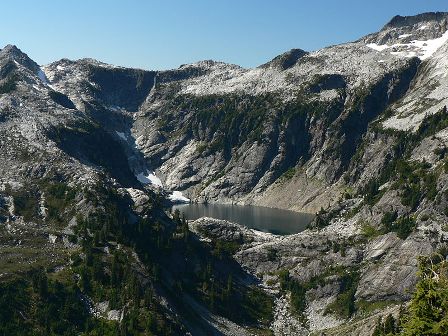 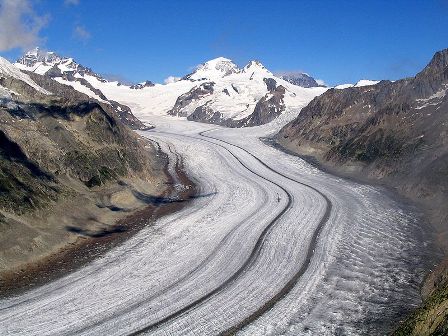 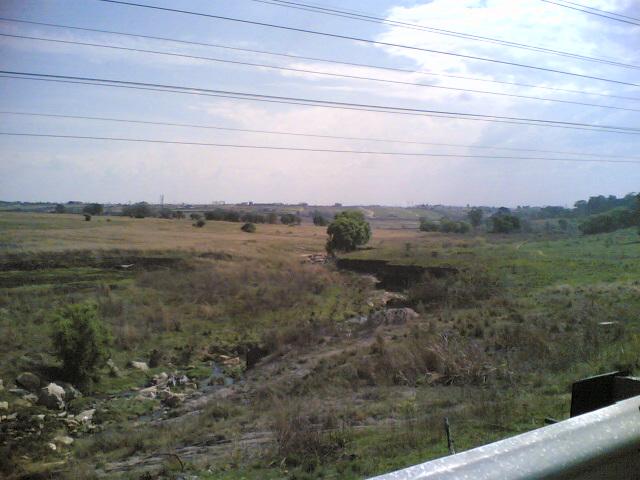 No

Valleys are the wrong shape
[Speaker Notes: I have been asked whether eroded by ice – valley form is wrong – find photos on Internet

Evaporation – try evaporating on stove

Evaporation point for rock is extremely high – glass in dust from current volcano – refer to the Star

Ditto solution]
Evaporation?
[Speaker Notes: I have been asked whether eroded by ice – valley form is wrong – find photos on Internet

Evaporation – try evaporating on stove

Evaporation point for rock is extremely high – glass in dust from current volcano – refer to the Star

Ditto solution]
Dissolved?
[Speaker Notes: I have been asked whether eroded by ice – valley form is wrong – find photos on Internet

Evaporation – try evaporating on stove

Evaporation point for rock is extremely high – glass in dust from current volcano – refer to the Star

Ditto solution]
Erosion of valleys
Limited bedload = narrow valley

Large bedload = wide flat valley
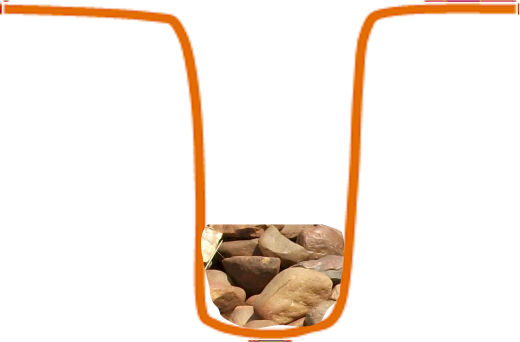 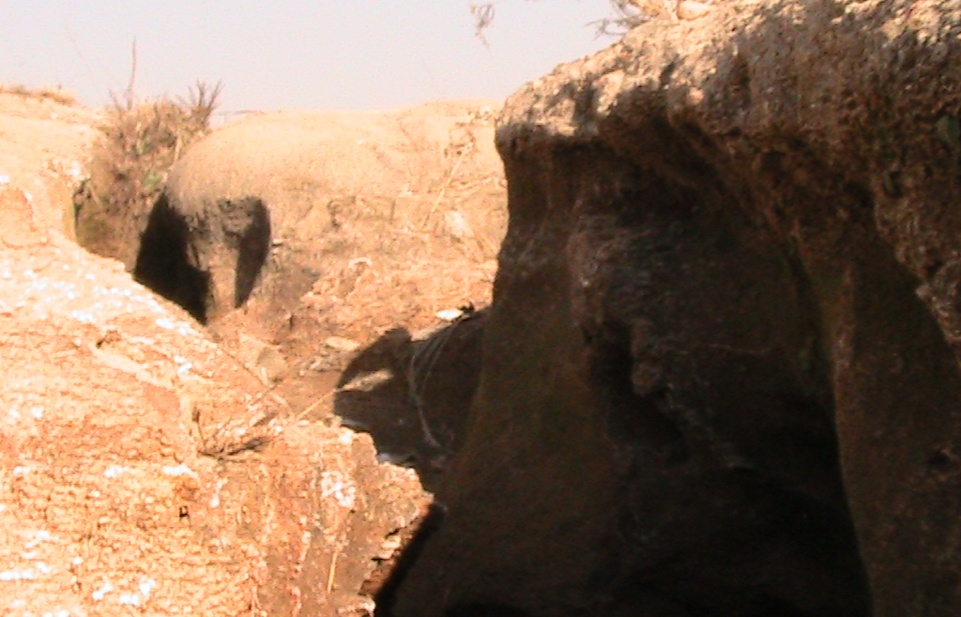 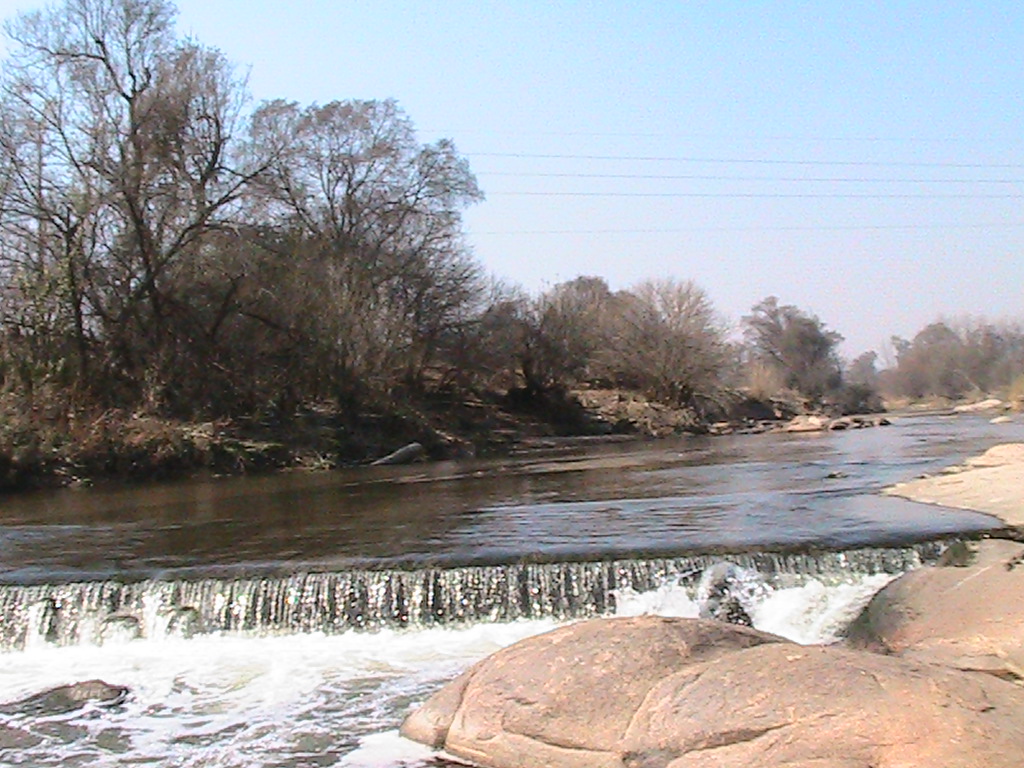 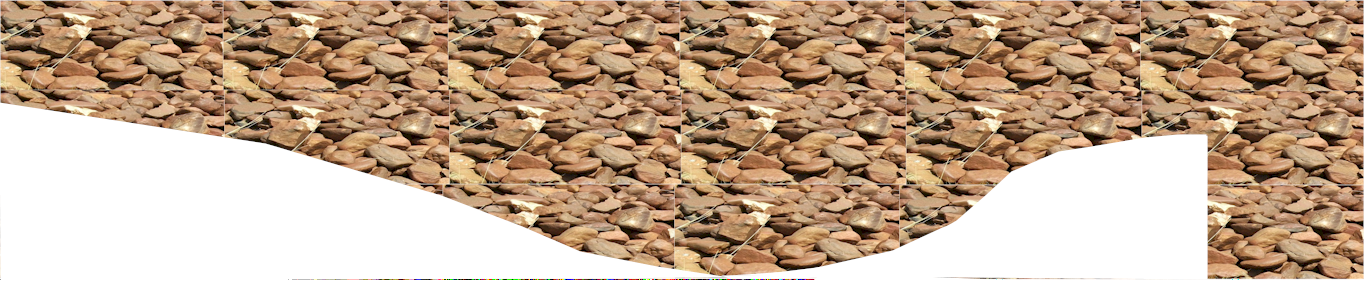 [Speaker Notes: Flash back to cut out from Northcliff, rough estimate of volume say 50km radius, 100 m deep gives approximately 2,000 km squared and nearly 200 cubic kilometers of material, that is 200,000,000,000 cubic meters of material that has disappeared down hill potentially first stop Eastern Limpopo and possibly the Mozambique Channel – find a suitable map – atlas?

Bigger problem with the Drakensberg whether eastern Mapumalanga and Limpopo or Kwa Zulu Natal and also with Table Mountain and, and, and]
A huge problem to explain
The rock was not removed by ice

It did not evaporate

It did not dissolve

It can only have been
     eroded by massive 
      water suction resulting
      from high velocity

Coupled with boiling water?

How could this happen?
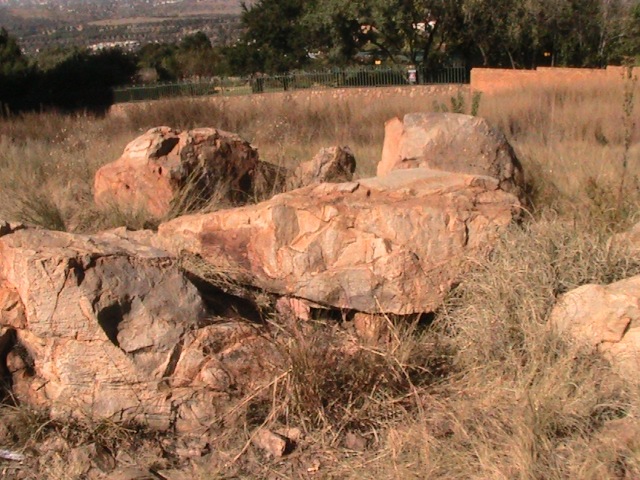 [Speaker Notes: If the rock was indeed washed into the Mozambique Channel we have another problem -- where did the Mozambique Channel come from?

And the Mariana Trench?

Huge holes into which huge volumes of material have seeming disappeared?

And where did the water come from and where did it go?]
Continental separation
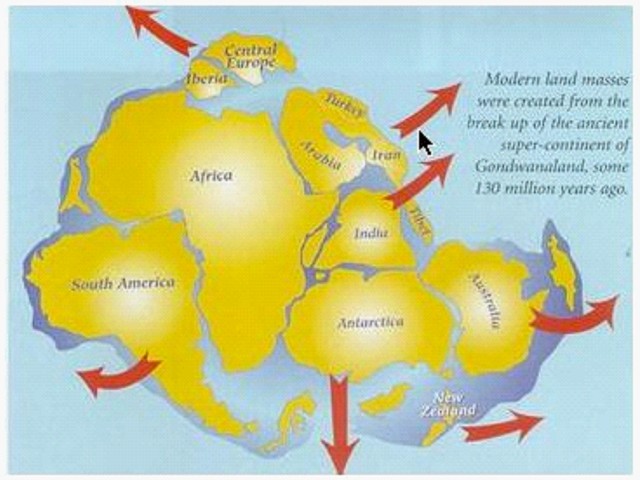 The continents fit together

Conventional theory says this took place gradually over millions of years

What if it happened rapidly like all the other events discussed in this presentation?
[Speaker Notes: If the rock was indeed washed into the Mozambique Channel we have another problem -- where did the Mozambique Channel come from?

And the Mariana Trench?

Huge holes into which huge volumes of material have seeming disappeared?

And where did the water come from and where did it go?]
Continental separation
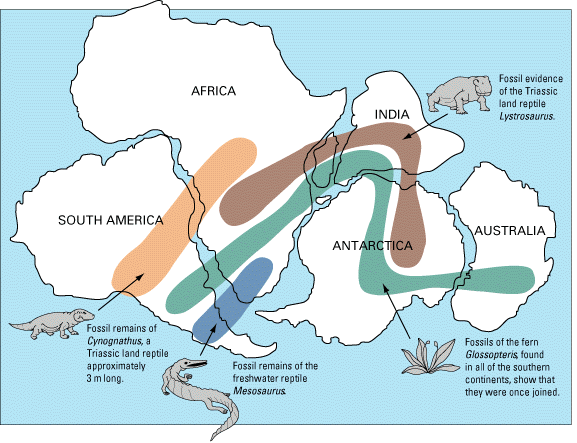 Requires massive forces to split the continents

Massive forces to overcome inertia and start movement

Massive forces to stop movement

Needs an external force
[Speaker Notes: If the rock was indeed washed into the Mozambique Channel we have another problem -- where did the Mozambique Channel come from?

And the Mariana Trench?

Huge holes into which huge volumes of material have seeming disappeared?

And where did the water come from and where did it go?]
Continental separation
Imagine rapid separation of continents

What if simultaneously the earth expanded as a consequence of all the surface disruption breaking the crust which would have contracted rapidly as a consequence of rapid cooling?

What if several kilometers depth of water drained off the land in a very short space of time – perhaps days or weeks?

What if the water flow had the erosive capacity to cause the topography that I have described and the topography in the part of the world where you live?

What if ... ?
[Speaker Notes: If the rock was indeed washed into the Mozambique Channel we have another problem -- where did the Mozambique Channel come from?

And the Mariana Trench?

Huge holes into which huge volumes of material have seeming disappeared?

And where did the water come from and where did it go?]
Continental separationSome theories
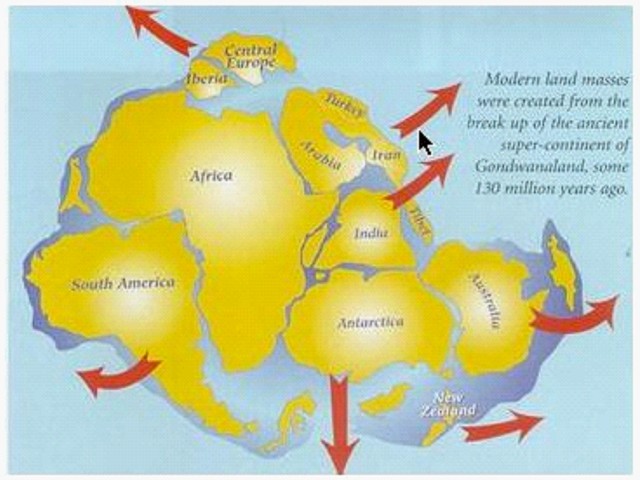 Thermal convection of the earth’s core slowly over millions of years

Impact by a large object from space

Fly-by of a large space object – a near miss

Contraction of the crust causes cracking

Other?

Or a combination – fly by and impact results in disruption and cooling which results in cracking followed by a change in gravitational state which results in major expansion due to reduced gravitational force?
[Speaker Notes: If the rock was indeed washed into the Mozambique Channel we have another problem -- where did the Mozambique Channel come from?

And the Mariana Trench?

Huge holes into which huge volumes of material have seeming disappeared?

And where did the water come from and where did it go?]
Continental separationHypothesis for splitting / cracking
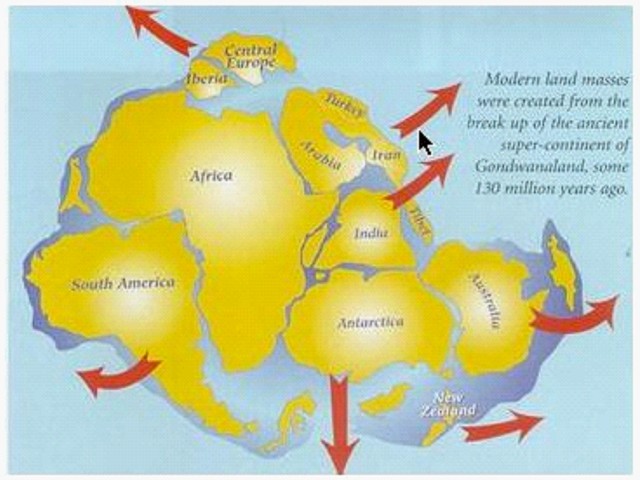 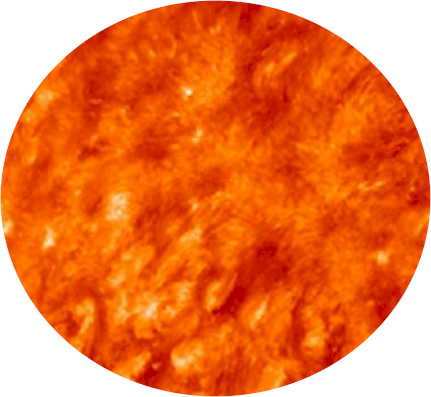 Coefficient of thermal expansion:









Granite 6.5 micrometers per meter at 20 degrees Centigrade

Melting point of Granite = 1,700 degrees Centigrade

Cooling from molten to zero degrees would shrink the
      circumference of the earth by approximately 427 km

BUT the core would NOT shrink

Massive tension and splitting of the crust would result
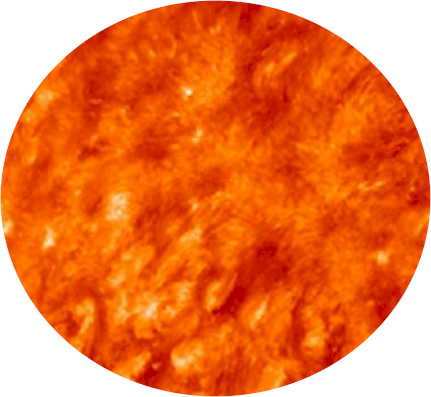 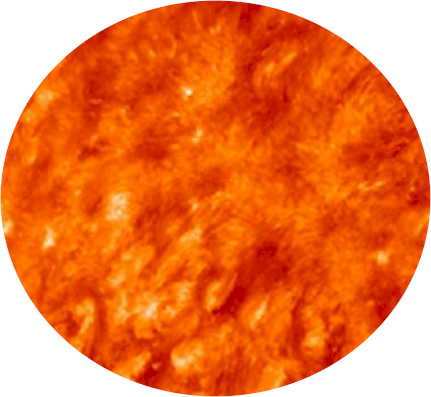 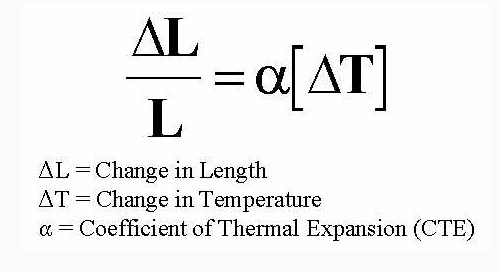 [Speaker Notes: If the rock was indeed washed into the Mozambique Channel we have another problem -- where did the Mozambique Channel come from?

And the Mariana Trench?

Huge holes into which huge volumes of material have seeming disappeared?

And where did the water come from and where did it go?]
Continental separationand water drainage
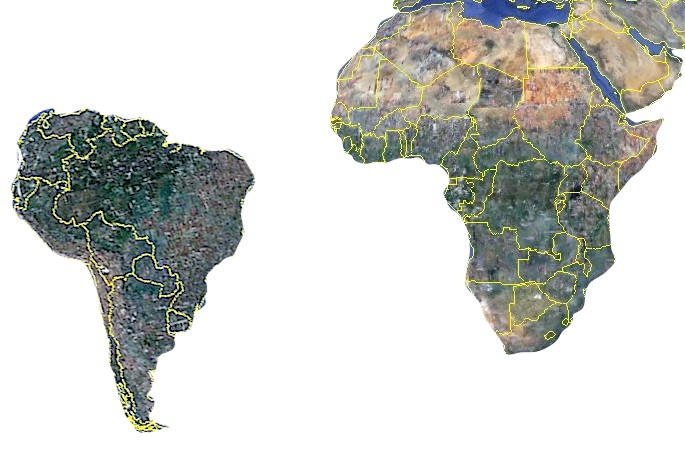 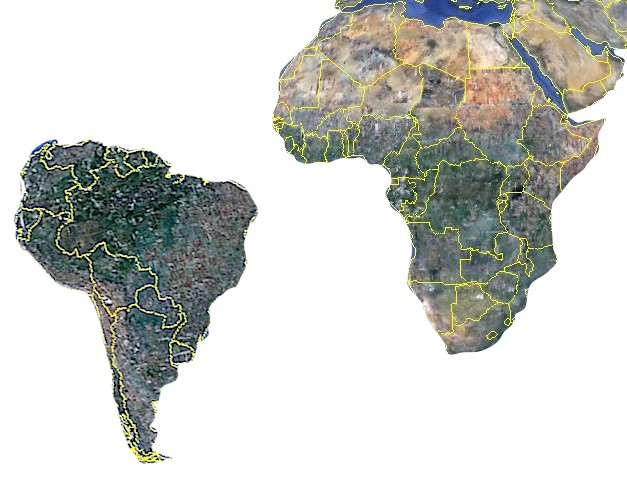 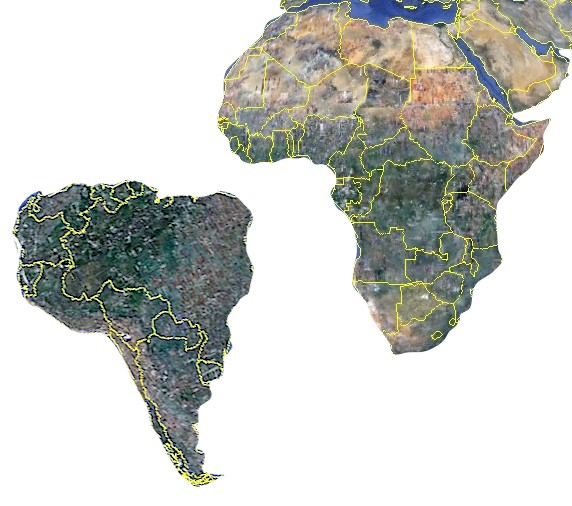 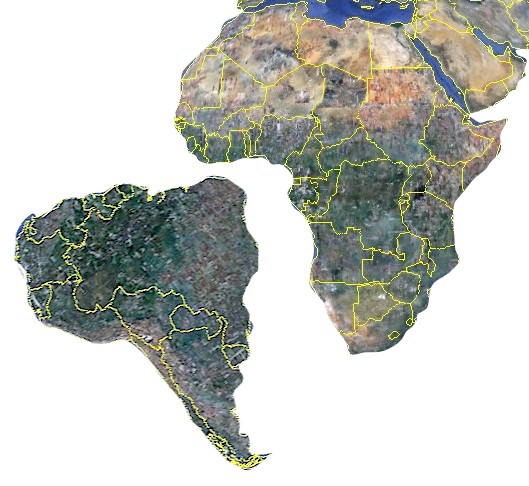 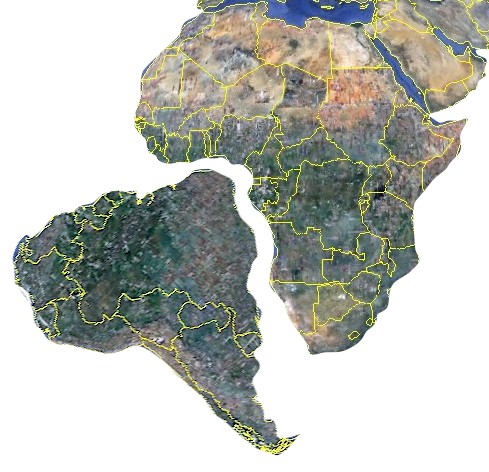 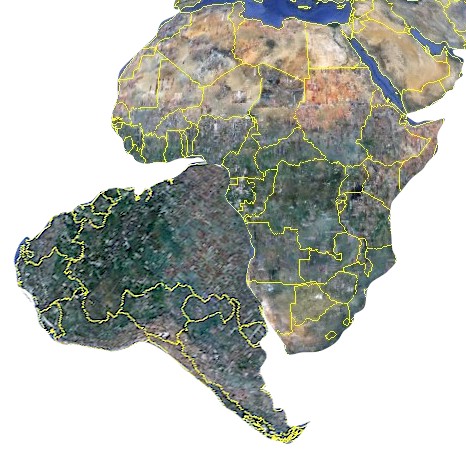 As continents separate massive gorges form

Water rushes off
     the continents

Massive erosion beyond anything we can visualize occurs
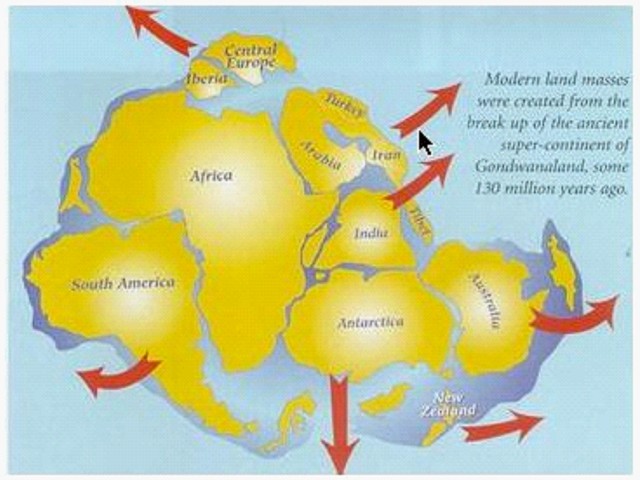 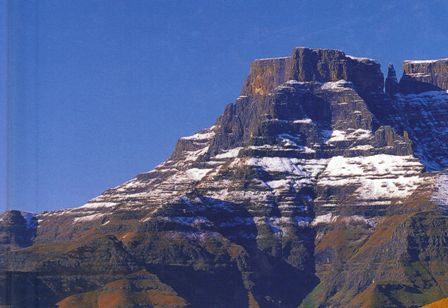 [Speaker Notes: If the rock was indeed washed into the Mozambique Channel we have another problem -- where did the Mozambique Channel come from?

And the Mariana Trench?

Huge holes into which huge volumes of material have seeming disappeared?

And where did the water come from and where did it go?]
Ocean trenchesAnother source of drainage
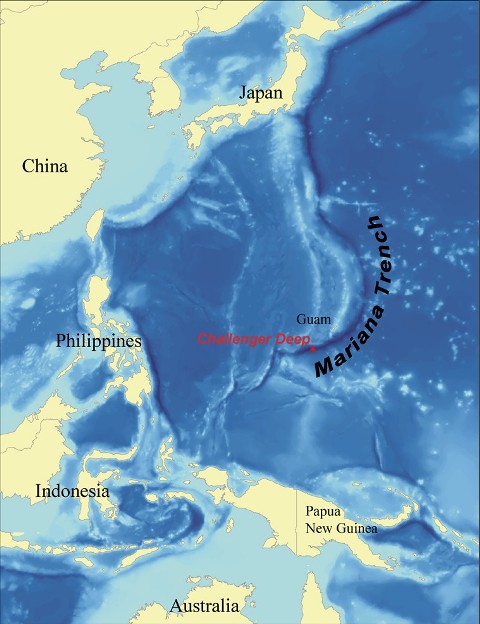 The Mariana Trench is 11,000 m deep

Seemingly concurrently with continental separation trenches were also formed further draining water off the continents

The volume of the seas is MUCH greater than the volume of the continents

Easy to postulate rapid and dramatic drainage
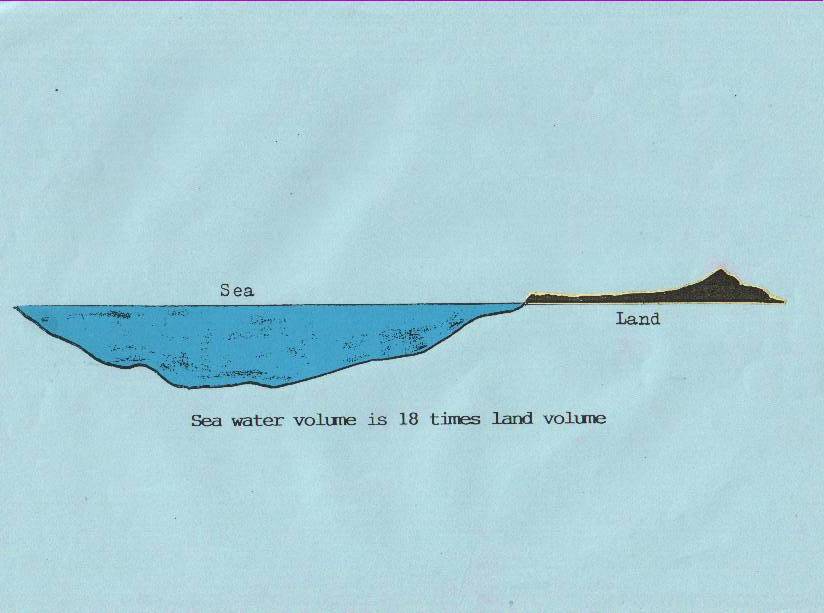 [Speaker Notes: If the rock was indeed washed into the Mozambique Channel we have another problem -- where did the Mozambique Channel come from?

And the Mariana Trench?

Huge holes into which huge volumes of material have seeming disappeared?

And where did the water come from and where did it go?]
How?Unstable Universe -- massive runaway star earth to Moon in 1 hour
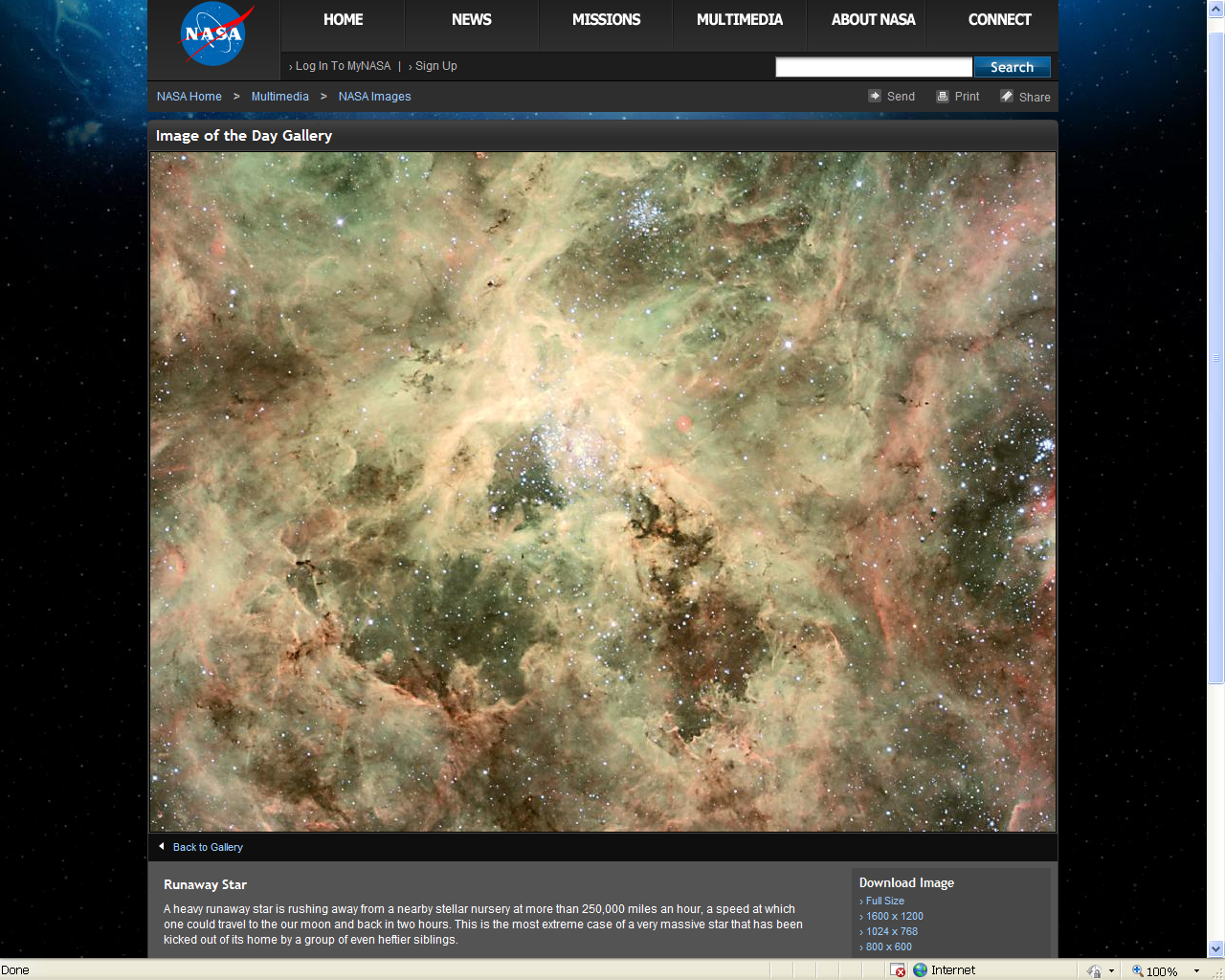 Continental separationHypothesis for displacementFly-by of large space object
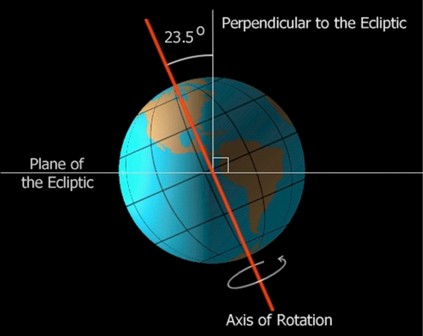 Theories that earth’s axis was once
      vertical

That orbit of sun was not elliptical

That a year was exactly 360 days

A large comet or other space object
     that exerted massive gravitational
      pull on the earth could pull the earth
       out of a circular orbit around the sun 

AND cause the earth to tilt on its axis, one theory says close to 30 degrees originally

WHY NOT?
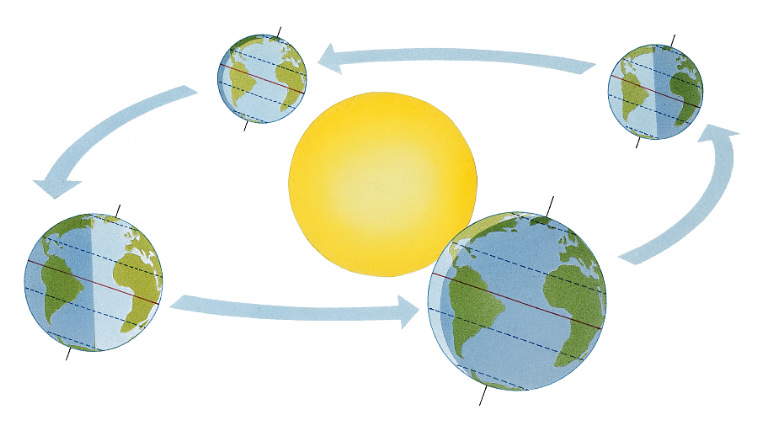 [Speaker Notes: If the rock was indeed washed into the Mozambique Channel we have another problem -- where did the Mozambique Channel come from?

And the Mariana Trench?

Huge holes into which huge volumes of material have seeming disappeared?

And where did the water come from and where did it go?]
Summing up
Large valleys incised in the dome and elsewhere – all over the earth

Too large to be formed by current streams

Massive plucking of cliff faces and tops of hills

Continents were originally one land mass

Thermal shrinkage of the crust due to cooling explains splitting up of the continents

Massive fly-by or impact of a space object tilting the earth on its axis, distorting its orbit around the sun and causing massive shear (hysteresis) between crust and core can explain separation of continents

All happened rapidly – mechanically impossible to happen slowly

How long ago?
Turning history on its head
Massive evidence of a global flood
What does it all mean?
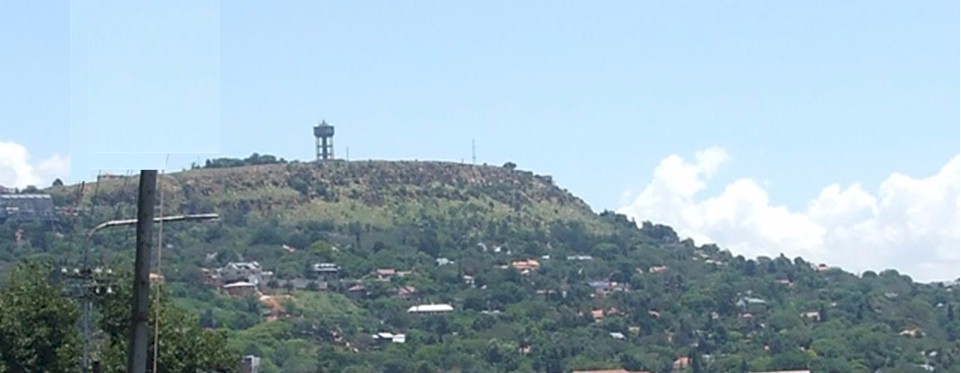 Continued in part 7
The REAL Age of all this
Contact me James@ETI-Ministries.org  Website www.ETI-Ministries.org
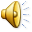